Using 3D Printing within my Physics Education through Free Computer-Aided Design Resources
Hannah McPherson
Bridgewater College
hmcpherson@eagles.bridgewater.edu
Outline
What is Computer-Aided Design (CAD)?
CAD Learning Resources
Overview of 3D Printing Process
Example Projects in Physics Education
What is Computer-Aided Design? (CAD)
Software designed for object creation.
Graphic visualization.
Greater accuracy than hand-drawn diagramming.
2D Diagramming
Floor plans, construction blueprints, electrical layouts, ect.
3D Modeling
Object modeling, may lead to 3D printing.
TinkerCAD
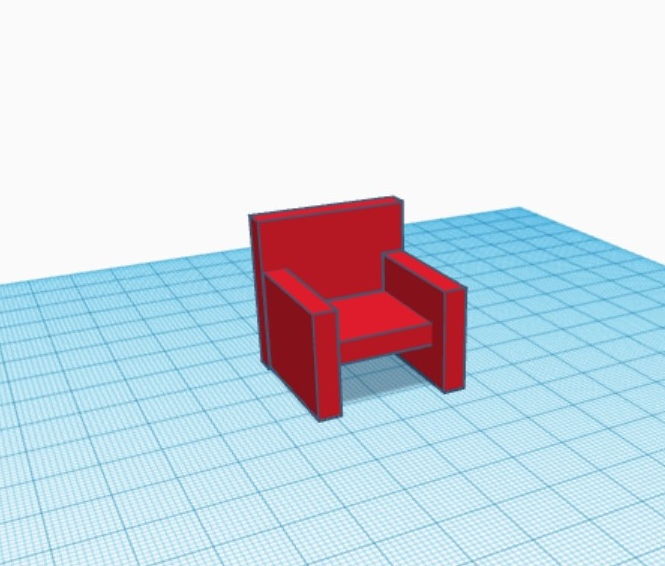 Beginner level.
Create a free account at Tinkercad.com!
Class Friendly!
Similar conceptual functionality to AutoCAD.
OpenSCAD
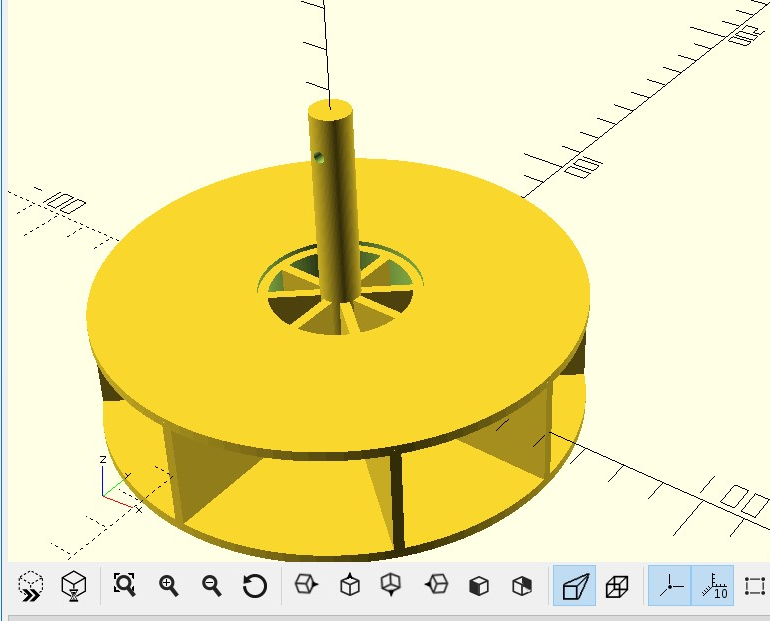 Intermediate level
Encouraged for programming inclined students.
Free download to Windows, Mac, or Linux.
AutoCAD
Commercial-level Engineering software.
2D and 3D modeling capabilities. 
Free 1 year student trial.
Available for Windows and Mac.
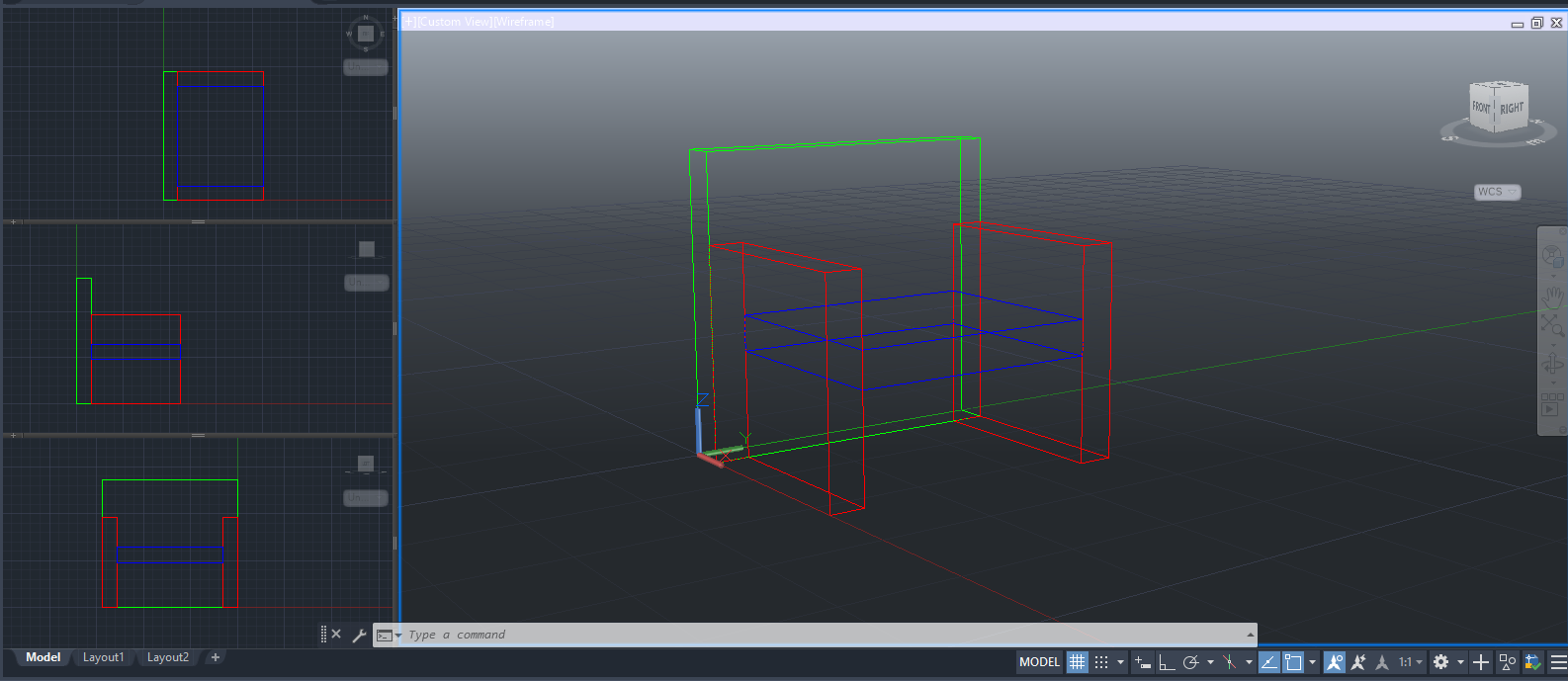 How does CAD help Students?
Abstract problem solving:
How can I create a given object using these shapes?
Familiarity with software commonly used in Engineering careers.
Easy to use functionality for visualization of objects.
Learning Resources
TinkerCAD
TinkerCAD offers free tutorials for trial projects on their website!
OpenSCAD
“mathcodeprint” on youtube.com offers a beginner series of tutorials to create using OpenSCAD software. https://youtu.be/oTCu2hCuqfg 
AutoCAD
https://www.mycadsite.com/tutorials.html. Free tutorials, as well as check-in quizzes and sample files, for using AutoCAD in both 2D and 3D design.
From CAD to 3D Printing: How does it Work?
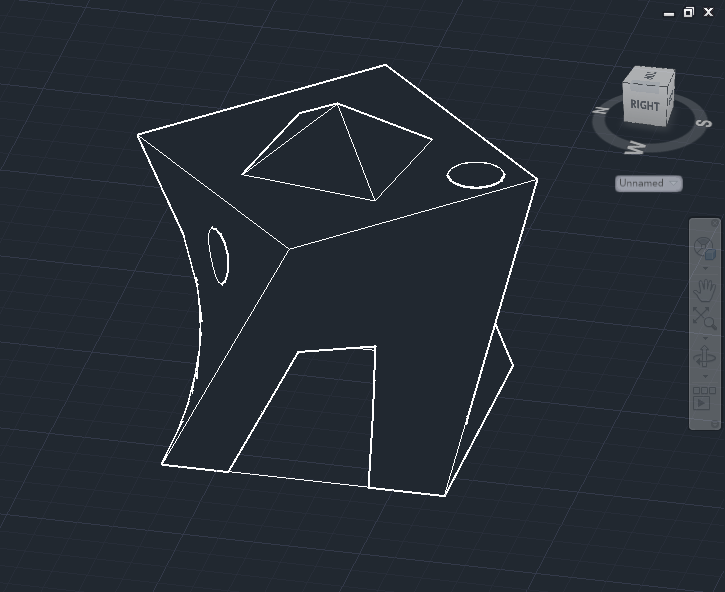 Create object in preferred CAD environment.
Export object to .stl file.
Splice into gCode.
This splicer is specific to your printer.
Print!
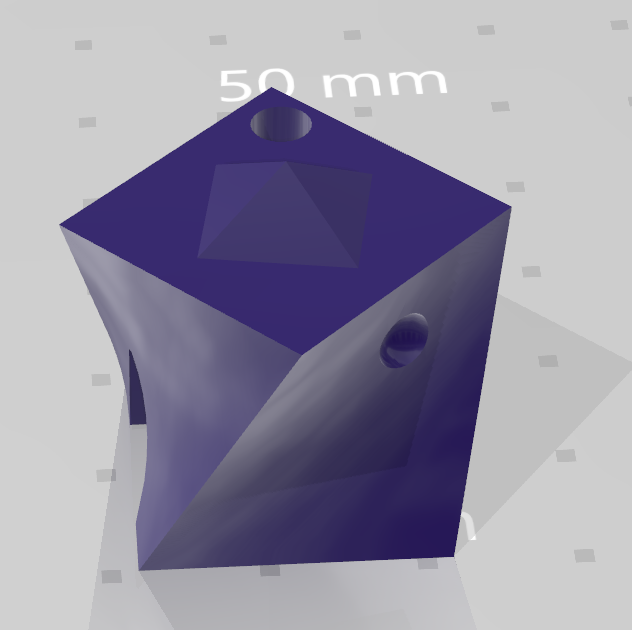 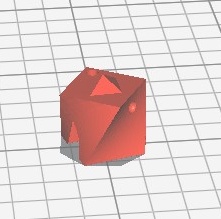 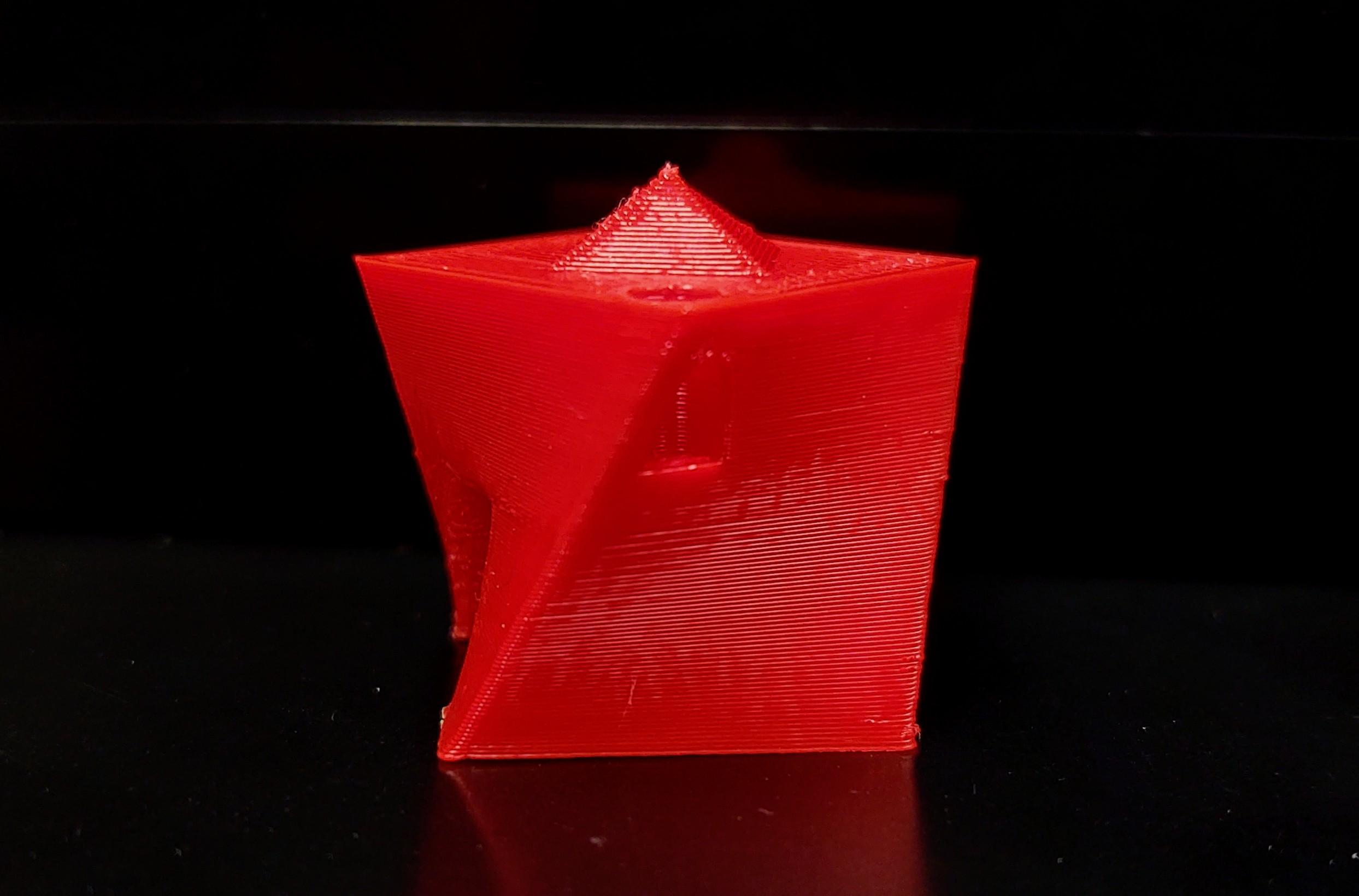 Projects within a Physics Education
Token Masses
Student independently designs objects of various masses.
1g “hanger”, 2g, 5g.
Accurate masses may then be used in lab for extra application.
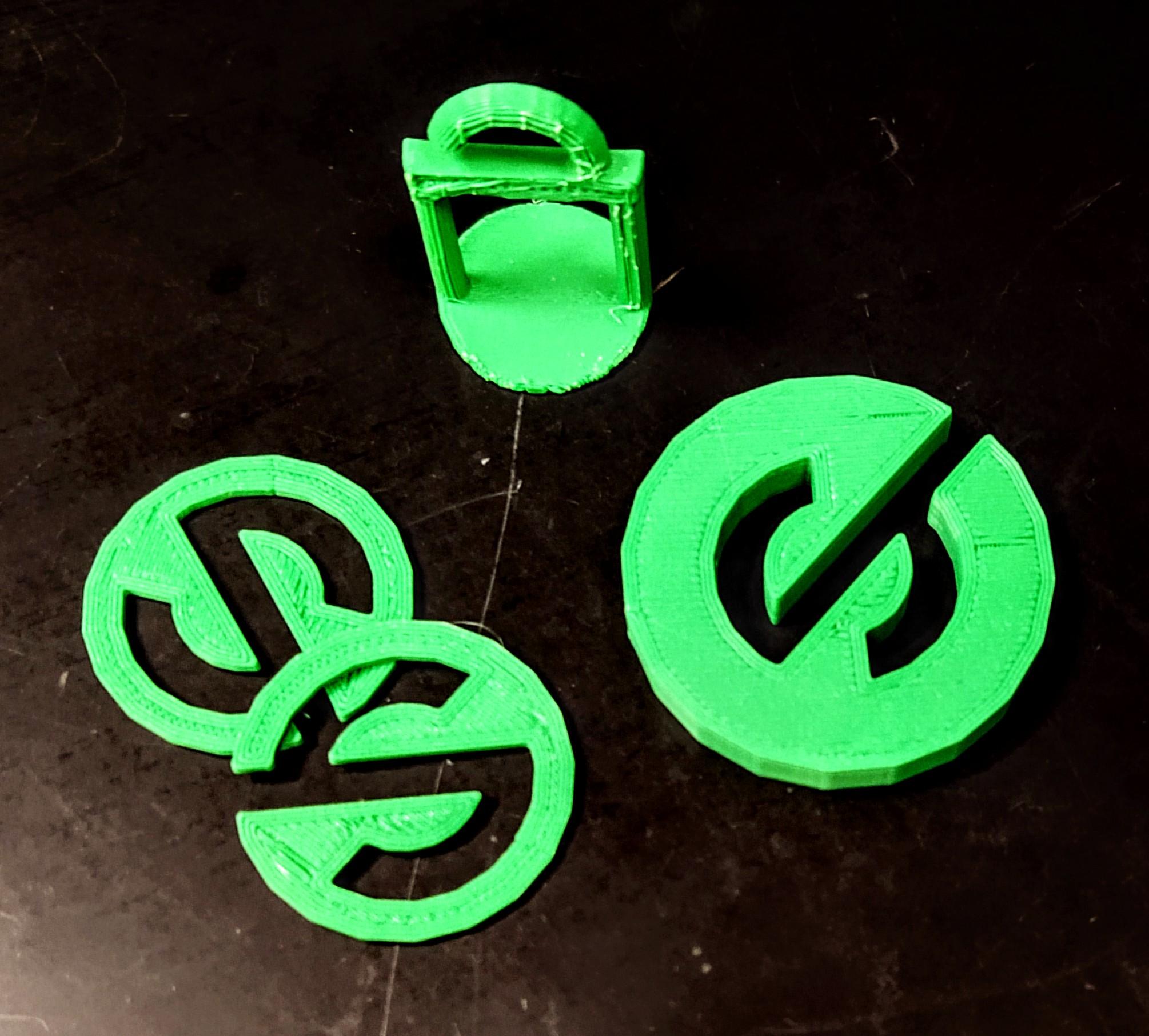 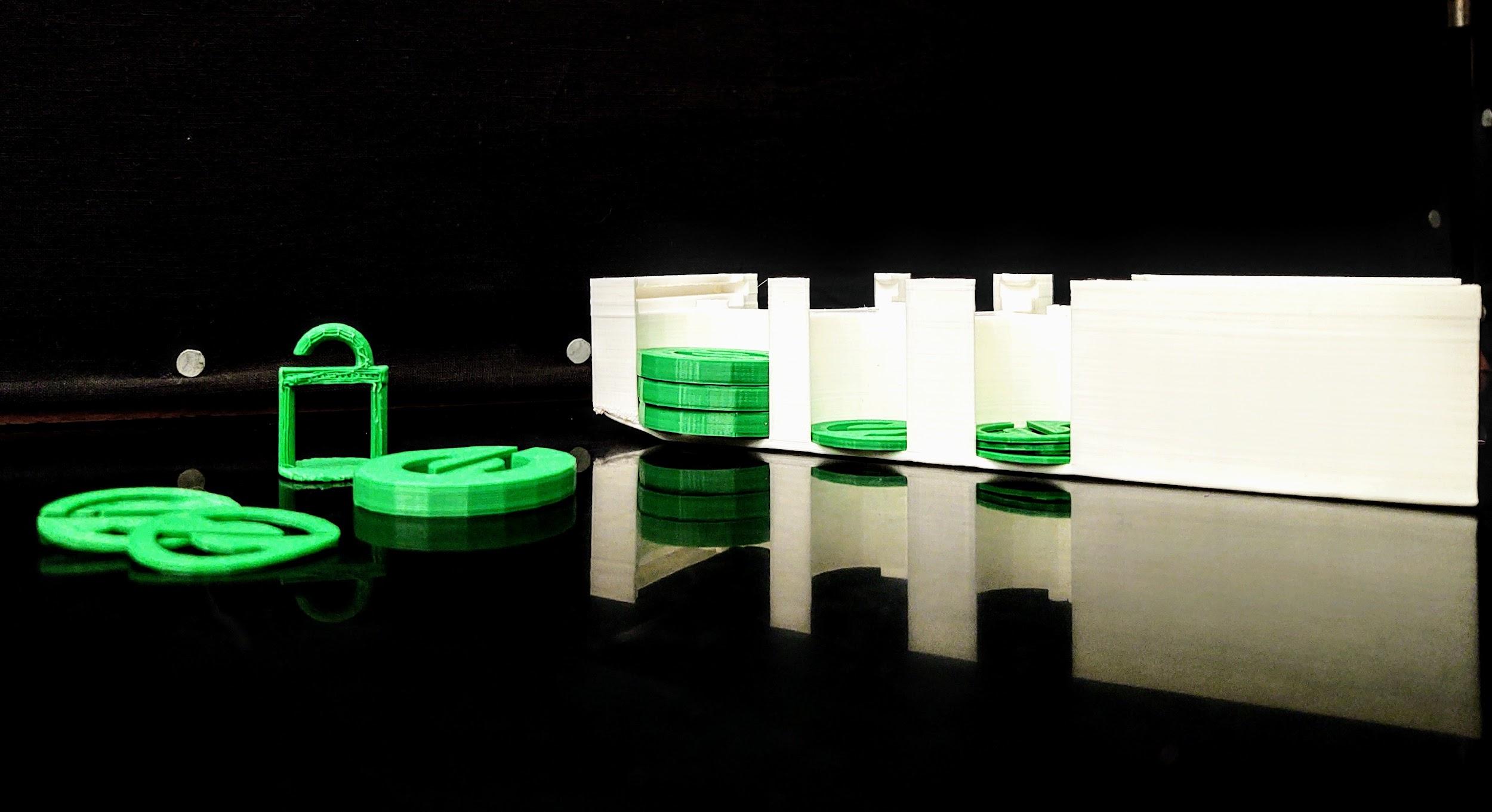 Projects within a Physics Education
Waterwheels
Students design waterwheel objects using CAD software.
Objects are printed and tested for functionality in lab.
Water-wheels should be designed to lift masses when in use.
Creating a “wheel stand” that students must fit their wheels into for testing adds an extra challenge in that designs must be restricted to specific dimensions.
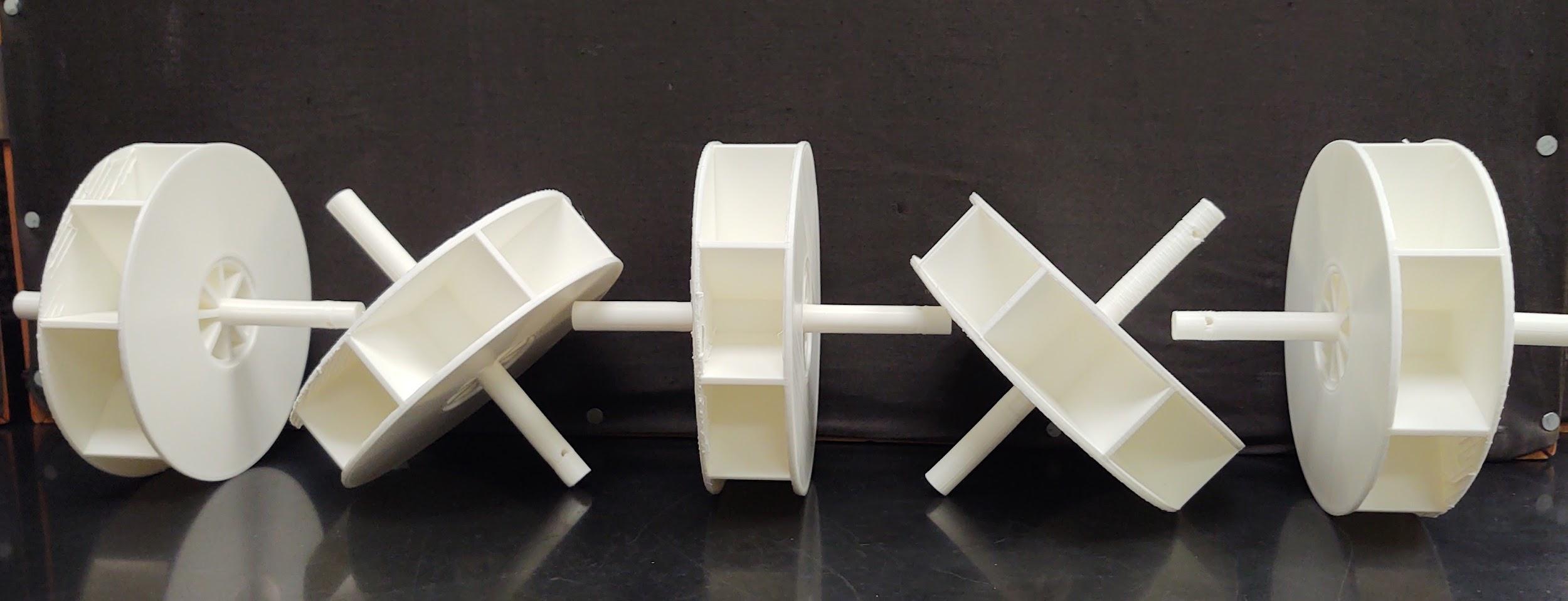 Thank You